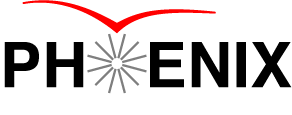 PHENIX Run-13 status
Hubert van Hecke
for the PHENIX collaboration
Time - 23 April 2013
Phenix efficiencies
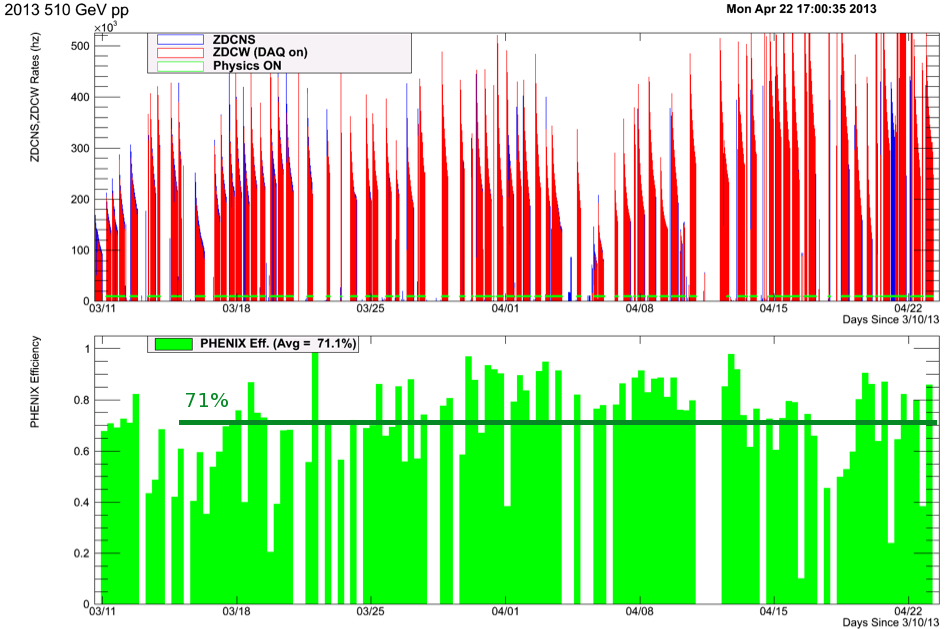 Time - 23 April 2013
Luminosity to date
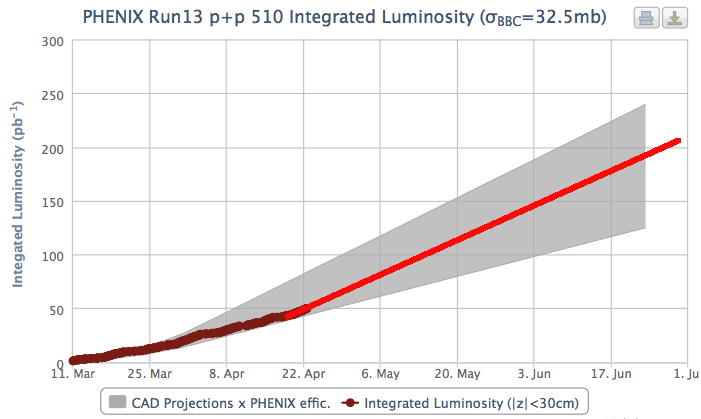 50
Projection: take the slope from the last ~5 days
Time - 23 April 2013
FOM, with projections
Time - 23 April 2013
Highlight new system: FVTX
Psi->m+m-
FVTX: Forward Silicon Vertex Detector
High-resolution tracking near the event vertex
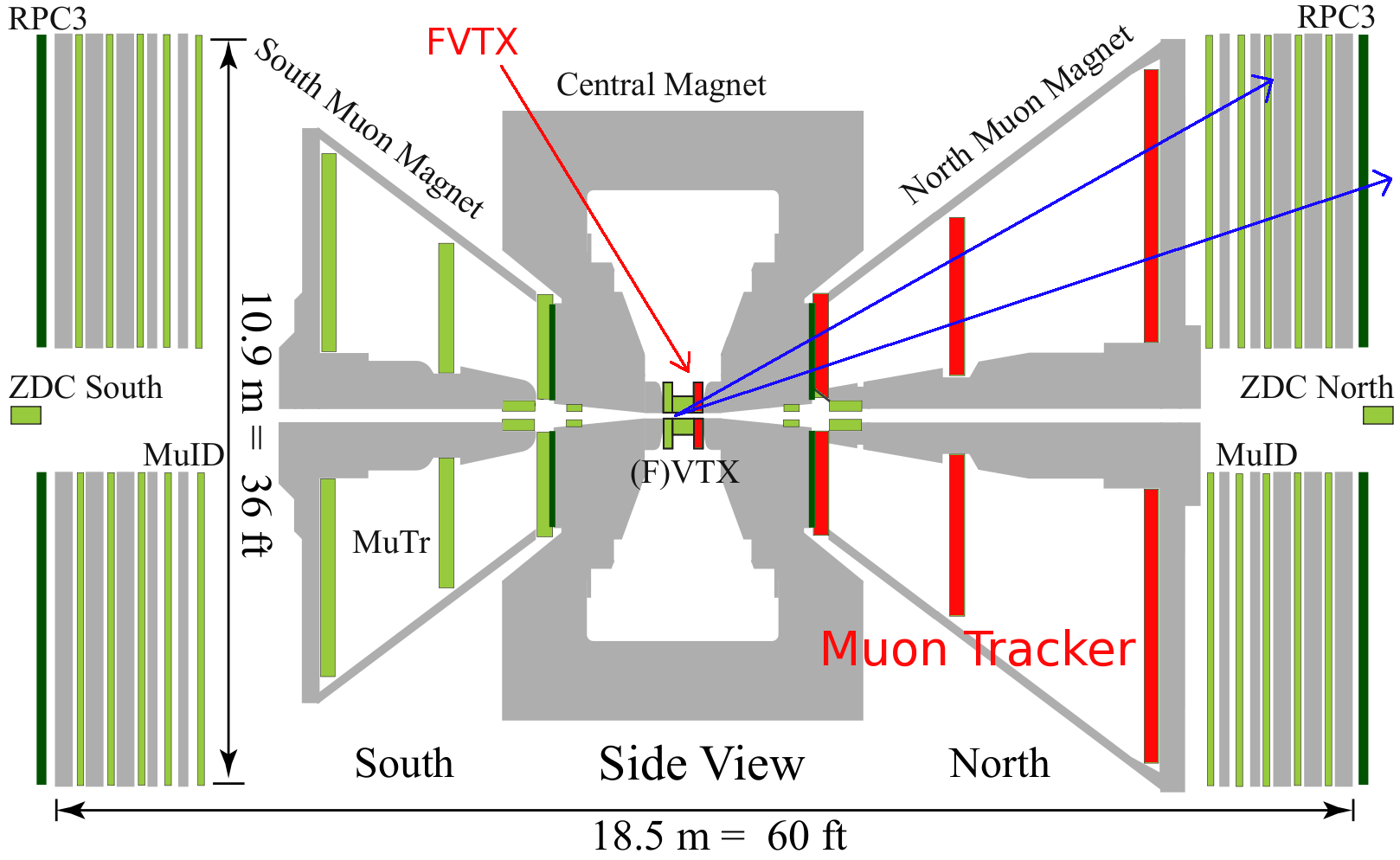 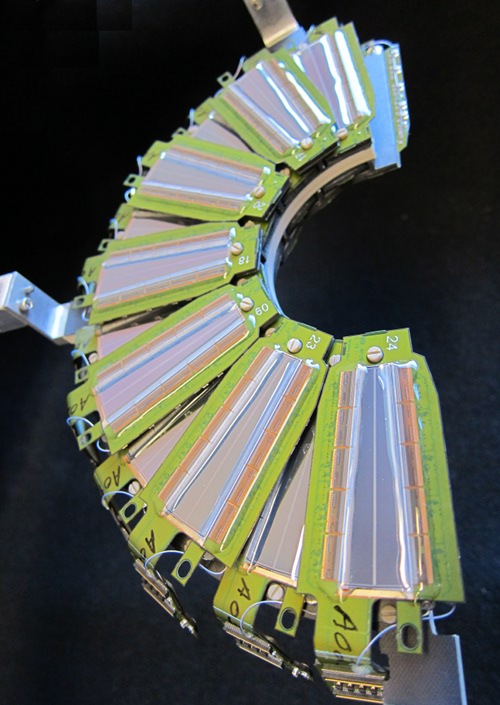 FVTX half-disk (1 of 16)
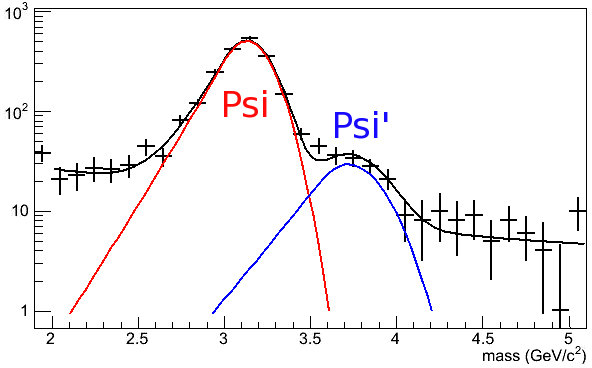 Using the FVTX+Muon Tracker, we can now resolve Y and Y’
Time - 23 April 2013